MODULE V
Projections – Parallel and perspective projections – vanishing points. Visible surface detection methods– Back face removal- Z-Buffer algorithm, A-buffer algorithm, Depth-sorting method, Scan line algorithm
Projections
Once world co-ordinate descriptions of the object in a scene are converted to viewing co-ordinates, we can project the 3-dimensional object onto the 2D plane
Projections
In parallel projection, coordinate positions are transferred to view plane along parallel lines 
orthogonal/orthographic 
oblique 
For perspective projection, coordinates are transferred to view plane along lines that converge at a point
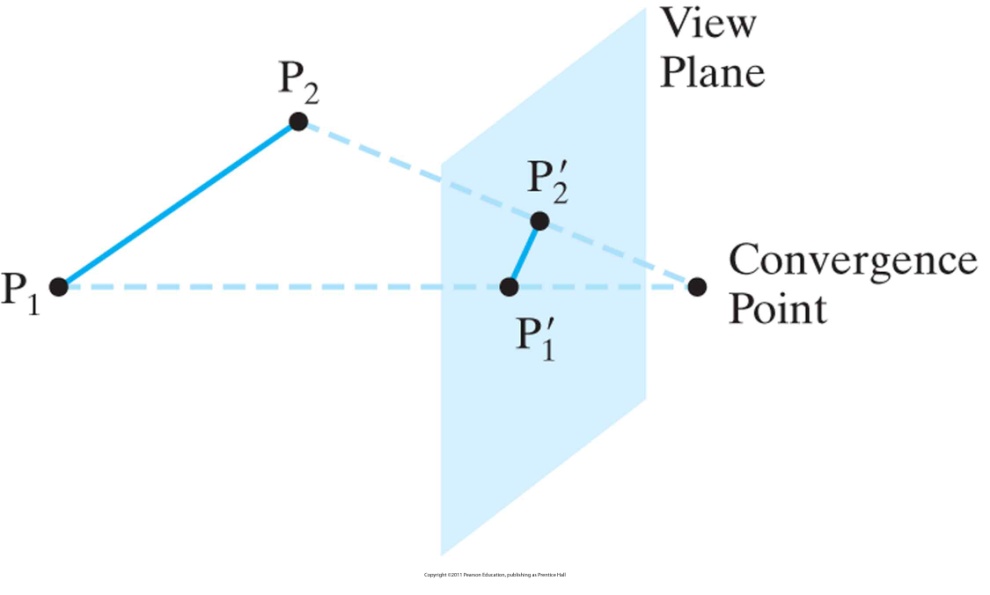 Types of Parallel Projection
Orthogonal Projections
Projection along lines parallel to the view-plane normal N
Front, side, rear orthogonal projections are often called elevations 
The top one is called plan view
Figure 10-17   Orthogonal projections of an object, displaying plan and elevation views.
Axonometric and Isometric Orthogonal Projections .
Orthogonal projections which show more than one face of an object are called axonometric orthogonal projections 
Isometric: Most common axonometric projections that are generated by aligning projection plane so that it intersects principal axes at the same distance from origin
Oblique Projection
direction of projection is not normal to the projection of plane. 
In oblique projection, we can view the object better than orthographic projection.
There are two types of oblique projections − Cavalier and Cabinet.
Cavalier projection
makes 45° angle with the projection plane. 
The projection of a line perpendicular to the view plane has the same length as the line itself in Cavalier projection.
 In a cavalier projection, the foreshortening factors for all three principal directions are equal.
Cabinet projection
makes 63.4° angle with the projection plane. 
In Cabinet projection, lines perpendicular to the viewing surface are projected at ½ their actual length.
Perspective Projections
Project objects to view plane along converging paths to projection reference point (or center of projection)
Figure 10-33   A perspective projection of two equal-length line segments at different distances from the view plane.
Types of Perspective Projection
Vanishing Points
The point  at which a set of projected parallel lines appears to coverge is called a  vanishing points
Vanishing points for lines parallel to principal axes are principal vanishing points 
How many principal v.p.s can be seen depends on projection plane orientation 
1-point, 2-point, or 3-point projections
Oblique parallel projection
An oblique projection is obtained by projecting points along parallel lines that are not perpendicular to the projection plane
In some applications packages, an oblique projection vector is specified with two angles, α  and Ø, 
Point (x, y, z) is projected to position (xp, yp) on the view plane.
 Orthographic projection coordinates on the plane are (x, y).
Oblique parallel projection
Oblique parallel projection
The oblique projection line from (x, y, z) to (xp, yp) makes an angle α with the line on the projection plane that joins (xp, yp) and (x, y). 
This line, of length L, is at an angle Ø with the horizontal direction in the projection plane. 
We can express the projection coordinates in terms of x, y, L, and Ø as
xp= x+Lcos Ø
		yp= y+Lsin Ø
Length L depends on angle α & the z coordinate of the point to be projected:
         tan α = z/L
  Thus, L=z/ tan α
Let, L1=1/ tan α (L1 is the inverse of tan α, which is 			also the value of L when z = 1. )
	Thus, L = zL1
We can then write the oblique projection equations  as
xp= x + z(L1cosØ)  
yp= y+ z(L1sinØ)
The transformation matrix for producing any parallel projection onto the xvyv plane can be written as                   
                                        Mparallel  =
VISIBLE SURFACE DETECTION METHODS
Hidden-surface elimination methods
 Identifying visible parts of a scene from a viewpoint
 Numerous algorithms
 More memory - storage
 More processing time – execution time
 Only for special types of objects - constraints
 Deciding a method for a particular application
 Complexity of the scene
 Type of objects
 Available equipment
 Static or animated scene
33
Classification of Visible-Surface Detection Algorithms
Object-space methods vs. Image-space methods
 Object definition directly vs. their projected images
 Most visible-surface algorithms use image-space methods
 Object-space can be used effectively in some cases
 Ex) Line-display algorithms
 Object-space methods
 Compares objects and parts of objects to each other
 Image-space methods
 Point by point at each pixel position on the projection plane
34
Sorting and Coherence Methods
To improve performance
 Sorting
 Facilitate depth comparisons
 Ordering the surfaces according to their distance from the viewplane
 Coherence
 Take advantage of regularity
35
Back-Face Detection
Fast & simple object-space method
For identifying back faces of a polyhedron
Based on inside-outside tests
Inside-outside test
A point (x, y, z) is “inside” a surface with plane parameters A, B, C, and D 
 
The polygon is a back face if





V is a vector in the viewing direction from the eye(camera)
 N is the normal vector to a polygon surface
N = (A, B, C)
V
37
Advanced Configuration
In the case of concave polyhedron
 Need more tests
 Determine faces totally or partly obscured by other faces
 In general, back-face removal can be expected to eliminate about half of the surfaces  from further visibility tests
View of a concave polyhedron with 
one face partially hidden by other surfaces>
38
Depth-Buffer MethodCharacteristics
Commonly used image-space approach
 Compares depths of each pixel on the projection plane
 Referred to as the z-buffer  method
 Usually applied to scenes of polygonal surfaces
 Depth values can be computed very quickly
 Easy to implement
Yv
S3
S2
S1
(x, y)
Xv
39
Zv
Depth Buffer & Refresh Buffer
Two buffer areas are required
 Depth buffer
 Store depth values for each (x, y) position
 All positions are initialized to minimum depth
 Refresh buffer
 Stores the intensity values for each position
 All positions are initialized to the background intensity
40
Algorithm
Initialize the depth buffer and refresh buffer
		depth(x, y) = 0,		refresh(x, y) = Ibackgnd
 For each position on each polygon surface
 Calculate the depth for each (x, y) position on the polygon
 If z > depth(x, y), then set
	depth(x, y) = z,		refresh(x, y) = Isurf(x, y)
 Advanced
 With resolution of 1024 by 1024
 Over a million positions in the depth buffer
 Process one section of the scene at a time
 Need a smaller depth buffer
 The buffer is reused for the next section
41
A-Buffer Method
A-Buffer MethodCharacteristics
An extension of the ideas in the depth-buffer method
 The origin of this name
 At the other end of the alphabet from “z-buffer”
 Antialiased, area-averaged, accumulation-buffer
A drawback of the depth-buffer method
 Deals only with opaque surfaces
 Can’t accumulate intensity values
	for more than one surface
Foreground
transparent surface
Background
opaque surface
43
A- Buffer Algorithm
Each position in the buffer can reference a linked list of surfaces
 Several intensities can be considered at each pixel position
 Object edges can be antialiased
 Each position in the A-buffer has two fields
 Depth field
 Stores a positive or negative real number
 Intensity field
 Stores surface-intensity information or a pointer value
Depth
field
I
d > 0
d < 0
Surf1
Surf2
  
Intensity
field
Intensity
field
<Organization of an A-buffer pixel position : (a) single-surface overlap  (b) multiple-surface overlap>
44
Algorithm
If the depth field is positive
 The number at that position is the depth
 The intensity field stores the RGB
 If the depth field is negative
 Multiple-surface contributions to the pixel
 The intensity field stores a pointer to a linked list of surfaces
 Data for each surface in the linked list
45
Scan-Line Method
Scan Line MethodCharacteristics
Extension of the scan-line algorithm for filling polygon interiors
 For all polygons intersecting each scan line
 Processed from left to right
 Depth calculations for each overlapping surface
 The intensity of the nearest position is entered into the refresh buffer
47
Tables for The Various Surfaces
Edge table
 Coordinate endpoints for each line
 Slope of each line
 Pointers into the polygon table
 Identify the surfaces bounded by each line
 Polygon table
 Coefficients of the plane equation for each surface
 Intensity information for the surfaces
 Pointers into the edge table
48
Active List & Flag
Active list
 Contain only edges across the current scan line
 Sorted in order of increasing x
 Flag for each surface
 Indicate whether inside or outside of the surface
 At the leftmost boundary of a surface
 The surface flag is turned on
 At the rightmost boundary of a surface
 The surface flag is turned off
49
Example
Active list for scan line 1
 Edge table
 AB, BC, EH, and FG
 Between AB and BC, only
	 the flag for surface S1 is on
 No depth calculations are necessary
 Intensity for surface S1 is entered into the refresh buffer
 Similarly, between EH and FG, only the flag for S2 is on
B
E
yv
F
Scan line 1
A
S1
S2
Scan line 2
Scan line 3
H
C
D
G
xv
50
Example(cont.)
For scan line 2, 3
 AD, EH, BC, and FG
 Between AD and EH, only the flag for S1 is on
 Between EH and BC, the flags for both surfaces are on
 Depth calculation is needed
 Intensities for S1 are loaded into the refresh buffer until BC
 Take advantage of coherence
 Pass from one scan line to next
 Scan line 3 has the same active list as scan line 2
 Unnecessary to make depth calculations between EH and BC
51
Depth-Sorting Method
Depth Sorting MethodOperations
Image-space and object-space operations
 Sorting operations in both image and object-space
 The scan conversion of polygon surfaces in image-space
 Basic functions
 Surfaces are sorted in order of decreasing depth
 Surfaces are scan-converted in order, starting with the surface of greatest depth
53
Algorithm
Referred to as the painter’s algorithm
 In creating an oil painting
 First paints the background colors
 The most distant objects are added
 Then the nearer objects, and so forth
 Finally, the foregrounds are painted over all objects
 Each layer of paint covers up the previous layer
 Process
 Sort surfaces according to their distance from the viewplane
 The intensities for the farthest surface are then entered into the refresh buffer
 Taking each succeeding surface in decreasing depth order
54
Overlapping Tests
Tests for each surface that overlaps with S
 The bounding rectangle in the xy plane for the two surfaces do not overlap (1)
 Surface S is completely behind the overlapping surface relative to the viewing position (2)
 The overlapping surface is completely in front of S relative to the viewing position (3)
 The projections of the two surfaces onto the view plane do not overlap (4)
 
If all the surfaces pass at least one of the tests, none of them is behind S
 No reordering is then necessary and S is scan converted
Easy
Difficult
55
S
S’
xv
xv
zv
zv
S
S
S’
S’
xv
xv
zv
zv
Overlapping Test Examples
(1)
(2)
(3)
(4)
56
S
S’
S’’
S
xv
S’
zv
xv
zv
Surface Reordering
If all four tests fail with S’
 Interchange surfaces S and S’ in the sorted list
 Repeat the tests for each surface that is reordered in the list
<S  S’>
<S  S’’, then S’’  S’>
57
Drawback
If two or more surfaces alternately obscure each other
 Infinite loop
 Flag any surface that has been reordered to a farther depth
 It can’t be moved again
 If an attempt to switch the surface a second time
 Divide it into two parts to eliminate the cyclic loop
 The original surface is then replaced by the two new surfaces
58
Drawback
Only if surfaces don’t cut through or otherwise cyclically overlap each other
 If any kind of cyclic overlap is present
 Divide the surfaces
59